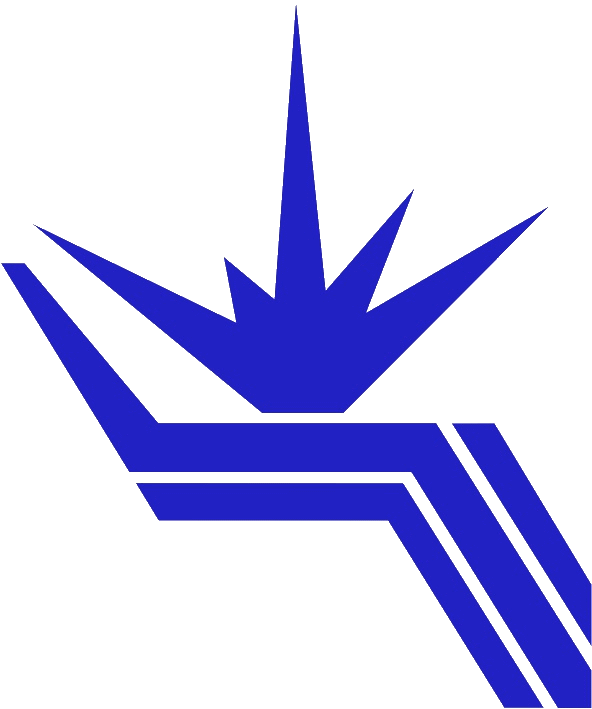 Институт ядерной физики им. Г.И. Будкера Сибирского отделения Российской академии
Изучение  процессов  e+e- →Y(1S,2S)(’)  при s = 10.866  ГэВ
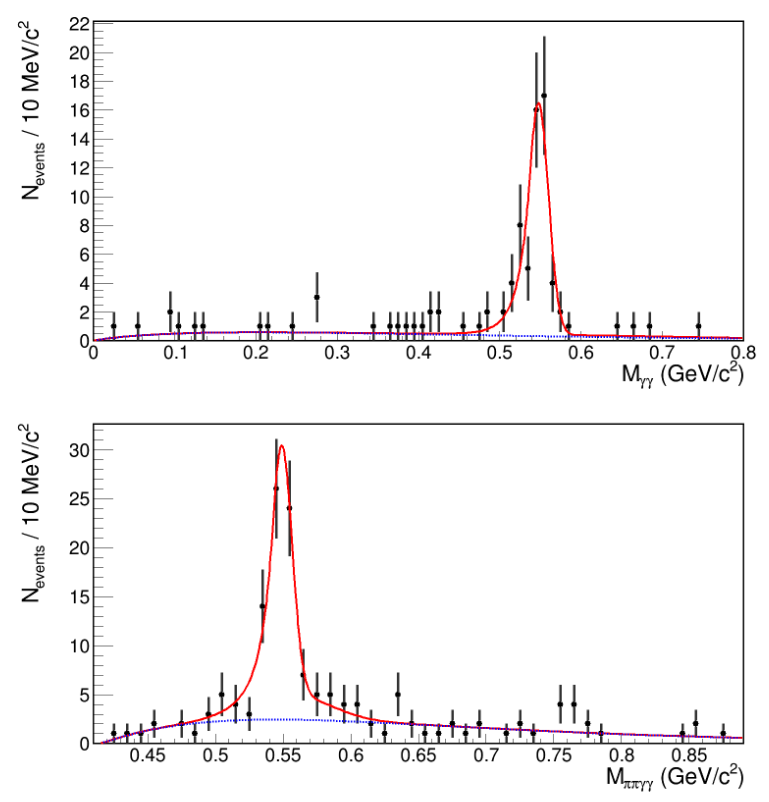 Авторы: Е.Коваленко, А.Гармаш, П.Кроковный
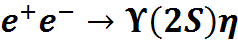 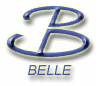 Измерение сечений процессов e+e-→Y(1S,2S) было выполнено с использованием уникальной статистики, набранной с детектором Belle при энергии в системе центра масс вблизи  резонанса, а также в результате сканирования в диапазоне энергий в системе центра масс от 10.67 ГэВ до 11.02 ГэВ. Кроме того был проведен поиск процесса e+e-→Y(1S)’ и установлен верхний предел на величину его сечения при энергии в системе центра масс 10.866 ГэВ.
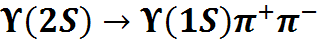 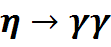 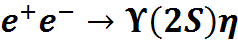 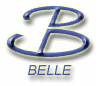 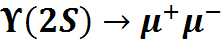 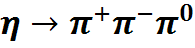 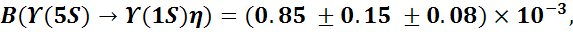 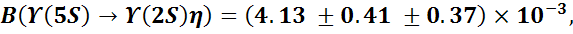 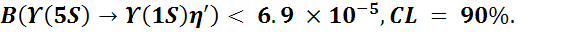 Распределение по инвариантной массе восстановленного -мезона для процесса e+e- →Y(2S).
Публикации: 
         E.Kovalenko, A.Garmash, P.Krokovny et. al (Belle Collaboration), “Study of e+e- →Y(1S,2S)  and e+e- →Y(1S)’ at s = 10.866 GeV with the Belle detector”, 
         arXiv:2108.04426  [hep-ex] (принята к публикации в Phys. Rev. D).
1